What is the Effect of Personalized Cognitive Strategy Instruction on Facilitating Return-to-Learn for Individuals Experiencing Prolonged Concussion Symptoms? Dissertation Defense
Jim Wright 
Department of Communication Disorders & Sciences
Faculty Advisor and Chairperson: Dr. McKay Sohlberg
April 9, 2021
Overview
Study rationale
Research questions 
Methods
Results 
Discussion and interpretation
1. Study Rationale
Define concussion 
Define prolonged concussion symptoms (PCS)
Summary of current treatment recommendations 
Knowledge gap
(Barkhoudarian et al., 2011; Giza & Hovda, 2014)
A. Definition:
The application of biomechanical force to the head and/or neck via linear and/or rotational acceleration that leads to observable changes in cognitive, somatic, and neurobehavioral functioning
Toledo et al., (2012)
Symptom Clusters
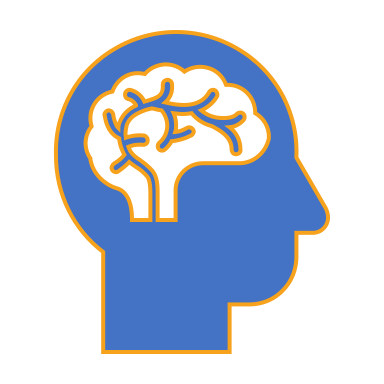 More recent research suggests there are 6 symptom clusters (Lumba-Brown, 2019, Harmon, 2019)

Headache-Migraine Symptom Cluster
Cognitive Symptom Cluster
Anxiety-Mood Symptom Cluster
Ocular-Motor Symptom Cluster
Vestibular Symptom Cluster
Sleep Symptom Cluster
B. PCS Defined
Occurs in 10-15% of the 1.6-3.8 million annual concussion cases
General consensus between DSM-IV and ICD-10 in diagnostic criteria of PCS
Defined as the presence of three or more symptoms for at least three months following the injury 
Contributing factors to PCS development:
Pre-injury risk factors 
Injury-related risk factors 
Post-injury risk factors
(Babcock et al., 2013; Zemek et al., 2013)
C. Summary of Current Treatment Recommendations
Variety of approaches to managing PCS with limited research 
Historically evaluated in manualized programs
Support for multidisciplinary treatment 
Interventions must account for interaction of symptom clusters 
Improvements with psychoeducation and cognitive strategy instruction have been noted
(Cooper et al., 2016; Huckans et al., 2010; Sohlberg & Ledbetter, 2016; Storzbach et al., 2017; Twamley et al., 2014)
C. Summary of Current Treatment Recommendations
Retrospective research has influenced my approach to a personalized and dynamic treatment 
Identify client needs
Match treatment components to client’s needs
Implement dynamic intervention dependent upon client progress
(Wright et al., 2020)
D. Knowledge Gap
Understanding of which treatment components are most faciliatory in returning students experiencing PCS to pre-injury level
Understanding of the benefit of personalizing selection of cognitive strategies to meet individual needs 
The need for a protocol that can feasibly be implemented in school or clinic settings
2. Research Questions
Is there a functional relation between the addition of personalized cognitive strategy instruction to psychoeducation and the achievement of student RTL targets?
Do selected scores on the pre/post outcome measures that aid in the treatment selection process yield positive change following the delivery of personalized cognitive strategy instruction?
3. Methods
Setting and participant characteristics 
Experimental design 
Procedures
Measurements 
Analyses
A. Setting and Participant Characteristics
Brain Injury and Concussion Clinic (BrICC) outpatient services 
All sessions conducted via telehealth over zoom 
All sessions facilitated by two graduate student clinicians
Eligibility Requirements:
Ages 13-17
Experiencing PCS
Referred to BrICC to treating ongoing cognitive challenges
A. Setting and Participant Characteristics
B. Experimental Design
Single case experimental design 
Non-concurrent multiple-baseline design 

Steps to strengthen internal validity 
IV implementation staggered across participants 
Randomized order of staggered IV implementation
(Byiers et al., 2012; Harvey et al., 2004; Horner et al., 2005; Kratochwill & Levin, 2010; Watson & Workman, 1981)
C. Procedures
Two phases
Baseline (delivery of psychoeducation)
Experimental (implementation and delivery of the IV, personalized cognitive strategy instruction)
13 total sessions per participant
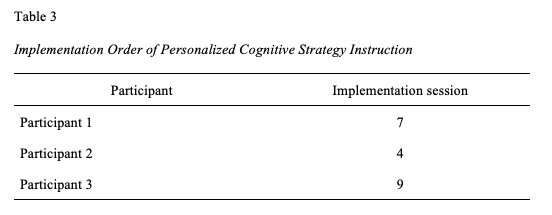 Clinical Interview
Goal Formation
Psychoeducation
C. Procedures – Baseline Phase
Session 1
Identify participant concerns and develop goals
Session 1
Influenced by participant responses in clinical interview and BRIEF-2/CLASS
Reflect cognitive domain and academic behavior targeted
Implemented during clinical interview and every baseline session
Uniform across all participants
C. Procedures – Baseline Phase (Clinical Interview)
Open-ended questions 
What are you concerns since the concussion?
If you could make progress in one area, what would it be?
What has changed since your concussion?
What have you tried?
Validation and self-reflection of participant statements
Facilitates the identification of priorities and goal development
C. Procedures – Baseline Phase (Psychoeducation)
Uniform delivery across participants 
Three specific topics 
Symptom expectations 
Symptom duration 
Symptom management 
Delivered via didactic instruction with teach-back
C. Procedures – Experimental Phase
D. Measurements
D. Measurements - Repeated Measurements (Status Tracking)
Collected every session during both phases 
Directly corresponded to participant GAS 
Aligned with participant functional goal
Primary indicator of responsivity to treatment
Primary measurement analyzed to determine existence of functional relation 
Hypothesized to increase with the introduction of personalized cognitive strategy instruction
(Ownsworth et al., 2000; Toglia & Kirk, 2000)
D. Measurements - Repeated Measurements (Frequency of Strategy Use)
Rationale: 
has been measured in previous mTBI literature 
Frequency identified to increase post-intervention 

Present study: 
Hypothesized that elevated and sustained frequency of strategy use would occur parallel to increased and sustained progress on status tracking measurement
(Huckans et al., 2010; Storzbach et al., 2017)
D. Measurements - Repeated Measurements (Perceived Strategy Helpfulness)
Rationale: 
has been measured in previous mTBI literature 
Strategies found to be more helpful in individuals with high frequency of use 

Present Study:
Hypothesized that elevated and sustained strategy helpfulness would correspond with sustained improvements on status tracking measurement
Measured on a 1-5 scale:
1 = not helpful at all
2 = not helpful 
3 = somewhat helpful
4 = helpful 
5 = very helpful
(Huckans et al., 2010; Storzbach et al., 2017)
D. Measurements – Pre/Post Outcome Measurements
Goal Attainment Scale (GAS)
Behavior Rating Index of Executive Functioning* (BRIEF)
Concussion Learning Assessment and School Survey* (CLASS)
Post-Concussion Symptom Scale (PCSS)
*Administered to both participant and their parent 
BRIEF, CLASS, and PCSS administered three times
Session 1 (clinical interview)
Transition from baseline phase to experimental phase
Completion of study
D. Measurements - Pre/Post Outcome Measurements (GAS)
Hierarchy of potential outcome with 5 discrete, equidistant levels 
Best possible improvement
Better than expected improvement 
Expected improvement
Baseline performance
Much less than expected performance
Aligned with participant treatment goals 
Directly corresponded to status tracking measurement 
Participants hypothesized to obtain and sustain expected levels of performance or greater with introduction of personalized cognitive strategy instruction
(Grant & Ponsford, 2014; Krasny-Pacini et al., 2013; Malec, 2001)
D. Measurements - Pre/Post Outcome Measurements (BRIEF)
Questionnaire to measure executive functioning and behavioral regulation skills 
Parent and participant report 
BRIEF-2: participants ages 13-17

Rationale for present study:
Identify clinically elevated scores at first administration to assist in goal formation and eventual treatment selection
Hypothesized index/scale scores that influenced treatment at first administration would obtain most positive change following delivery of personalized cognitive strategy instruction
(Gioia et al., 2000)
BRIEF-2
D. Measurements - Pre/Post Outcome Measurements (CLASS)
20-item questionnaire assessing:
Concern for injury’s effect on school learning and performance 
New or exacerbated post-concussion academic problems 
Perceived impact on academic performance 
Parent and participant report 

Rationale for present study:
First administration – identify academic behaviors perceived to be challenging or stressful and influence treatment goal 
Hypothesized that responses that influenced treatment selection at first administration would yield most positive change after delivery of personalized cognitive strategy instruction
(Ransom et al., 2015; Ransom et al., 2016)
CLASS
Questions 1-14 rated:
A lot worse
Somewhat worse
A little worse
Note worse
CLASS
Questions 15-20 rated:
Very stressful
Moderately stressful
A little stressful
Not stressful
D. Measurements - Pre/Post Outcome Measurements (PCSS)
22-item symptom questionnaire 
Rated 0 (no symptoms) to 6 (severe symptoms)
Symptoms 18-21 represent cognitive symptom cluster 

Rationale for present study:
Observe change in cognitive symptom cluster severity rating 
Hypothesized cognitive symptom cluster severity ratings would decrease following the delivery of personalized cognitive strategy instruction
(Harmon et al., 2019; Kontos et al., 2012)
D. Measurements – Measurements of Treatment Implementation and Outcome
Treatment fidelity 
Social validity and treatment appropriateness
Treatment attendance
D. Measurements – Measurements of Treatment Implementation and Outcome (Treatment Fidelity)
Two observers 
Five fidelity checklists across both phases
Session objectives rated on ordinal 0-2 scale 
0 = objective was not introduced or covered by clinicians 
1 = objective was partially achieved 
2 = objective was fully achieved 
Acceptable treatment fidelity = rating of 75% or greater
Calculated inter-rater reliability of fidelity measurement with Cohen’s Kappa 
Acceptable agreement considered if there was weighted Cohen’s Kappa of .60 or greater across sessions rated by both observers
(Cohen, 1968; Fleiss, 1973; Toglia et al., 2020)
D. Measurements – Measurements of Treatment Implementation and Outcome (Social Validity and Treatment Appropriateness)
Modified version of Treatment Acceptability Rating Form-Revised (TARF-R) (Reimers et al., 1992)
Seven items
Rated on 5-point Likert scale 
1 = Strongly disagree
2 = Disagree
3 = Neutral 
4 = Agree
5 = Strongly agree
(Reimers et al., 1992; Schwartz & Baer, 1991)
D. Measurements – Measurements of Treatment Implementation and Outcome (Treatment Attendance)
Measured as number of sessions per participant that required rescheduling 
Participant 1 rescheduled two sessions 
Participants 2 and 3 rescheduled zero sessions
E. Analyses
Research Question 1
Research Question 2
Visual analysis
Level 
Trend
Immediacy of effect 
Consistency across phases
Statistical analysis
Tau-U
Multilevel Modeling (MLM)
Descriptive analysis 
Reliable Change Index (RCI)
analyze change in BRIEF-2 responses
(Hawley, 1995; Horner et al., 2005; Jacobson et al., 1999; Jacobson & Truax, 1991; Moeyaert et al., 2014; Parker et al., 2011; Shadish et al., 2008)
4. Results
A. Treatment goals  
B. Cognitive strategies 
C. RQ 1 results 
Visual analysis
Tau-U
MLM
GAS outcome
Frequency of strategy use and perceived strategy helpfulness
D. RQ 2 Results 
E. Treatment fidelity 
F. Social validity and treatment appropriateness
A. Treatment Goals
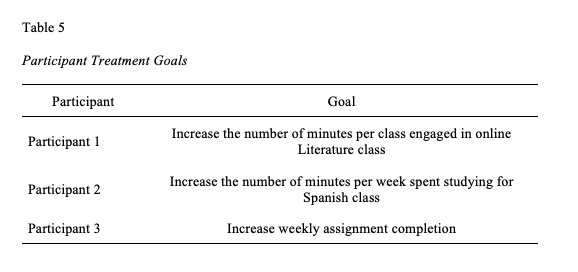 A. Treatment Goals
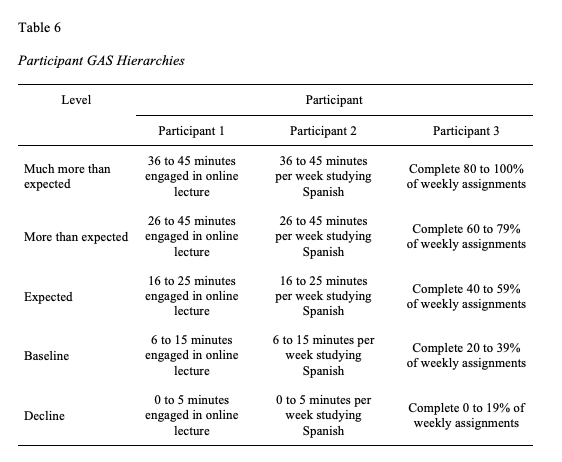 B. Cognitive Strategies
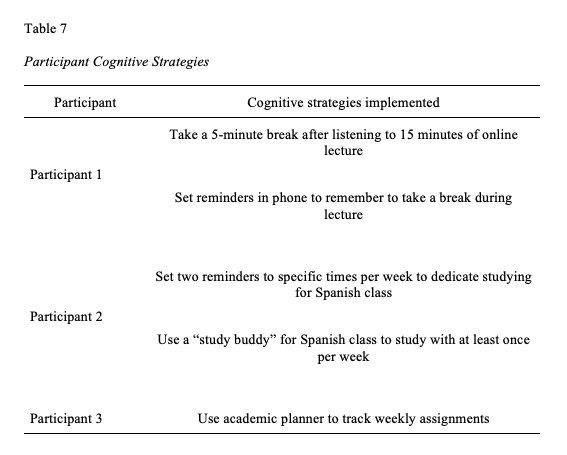 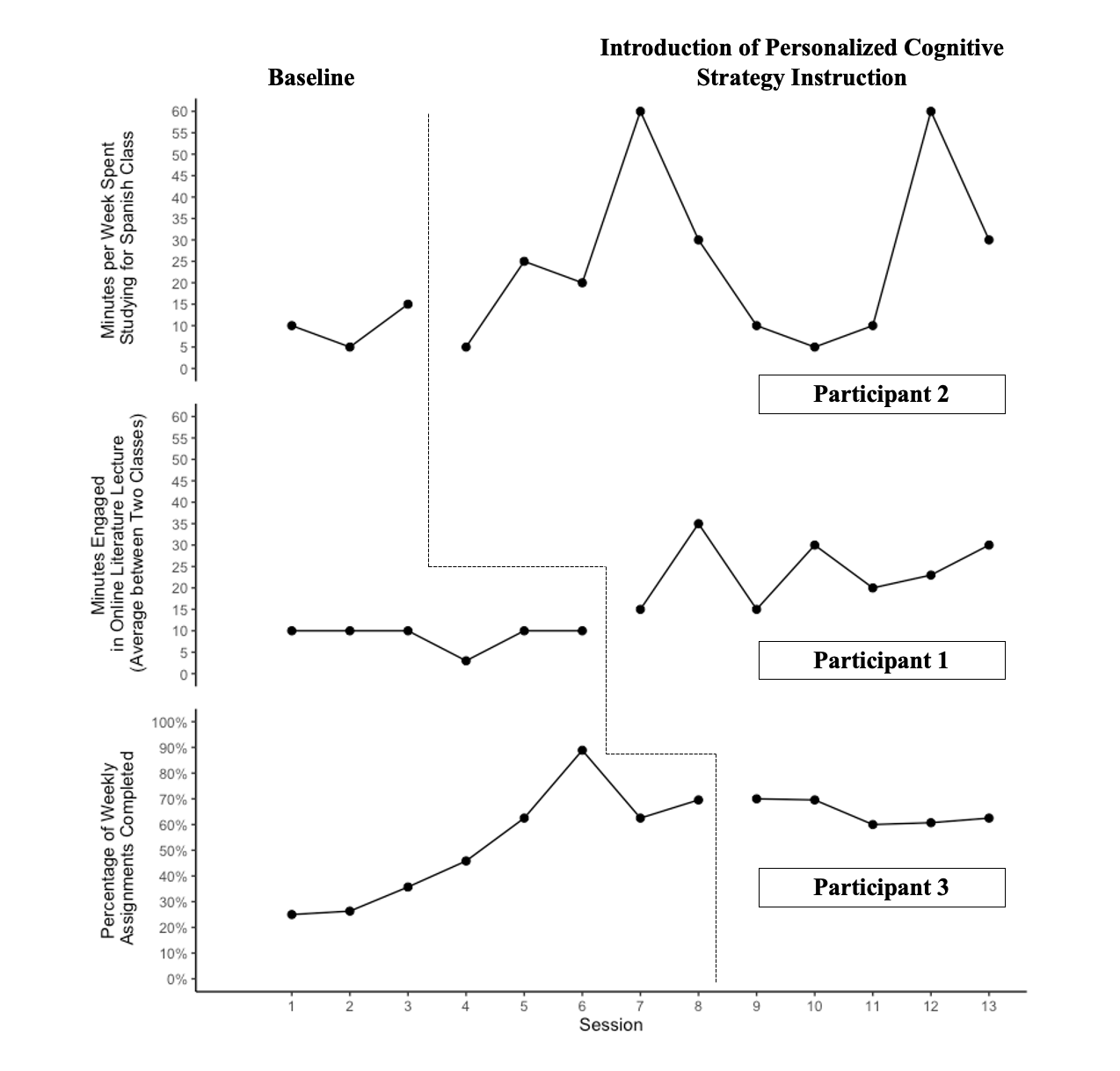 C. RQ 1 Results – Visual Analysis
C. RQ 1 Results – Tau-U
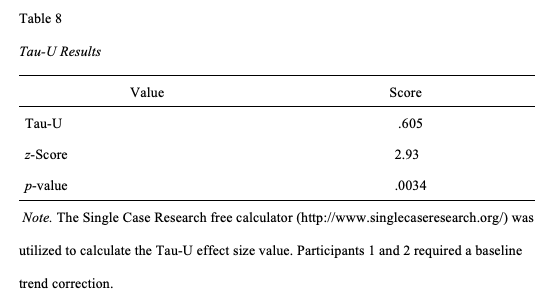 C. RQ 1 Results – MLM
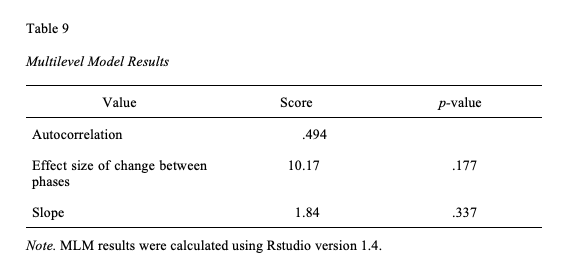 C. RQ 1 Results – GAS Outcome
All participants achieved expected level of performance
Participants 1 and 2: following IV implementation 
Participant 3: preceding IV implementation
C. RQ 1 Results – Frequency of Strategy Use and Perceived Strategy Helpfulness
Participants 1 and 2
Participant 3
Inconsistent strategy use and perceived helpfulness of first strategy 
Facilitated discussion on identification of second strategy 
Second strategy boosted use and perceived helpfulness of first strategy
 Results aligned with strategy use and helpfulness hypothesis
Stability of strategy use mirrored stability in status tracking measure across both phases 
Strategy use appeared to not influence status tracking measurement 
Sustained high helpfulness ratings
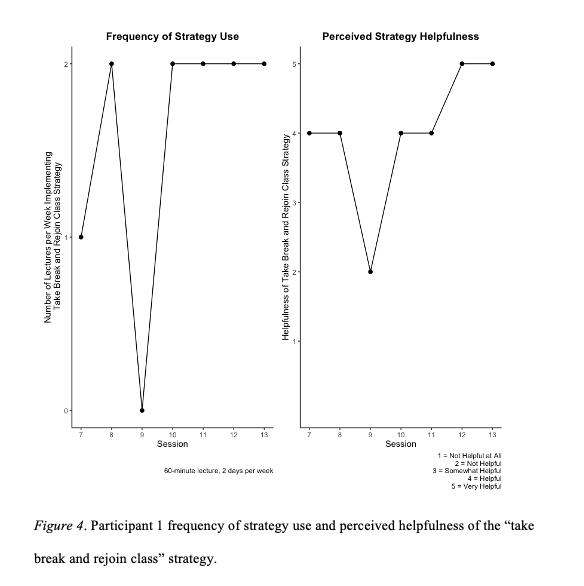 C. RQ 1 Results – Frequency of Strategy Use and Perceived Strategy Helpfulness
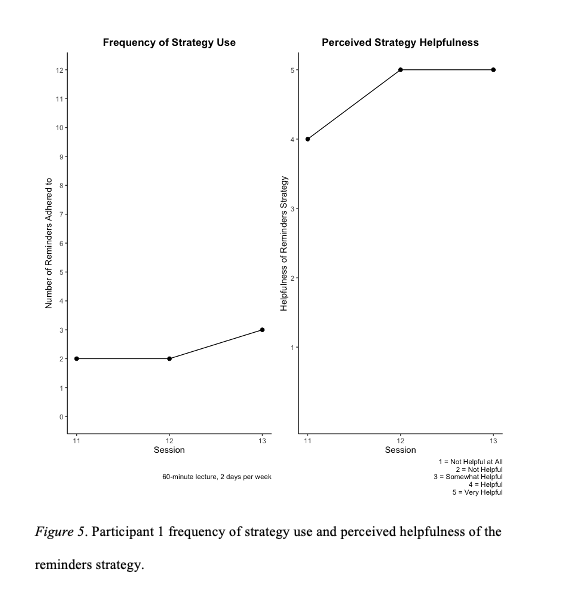 C. RQ 1 Results – Frequency of Strategy Use and Perceived Strategy Helpfulness
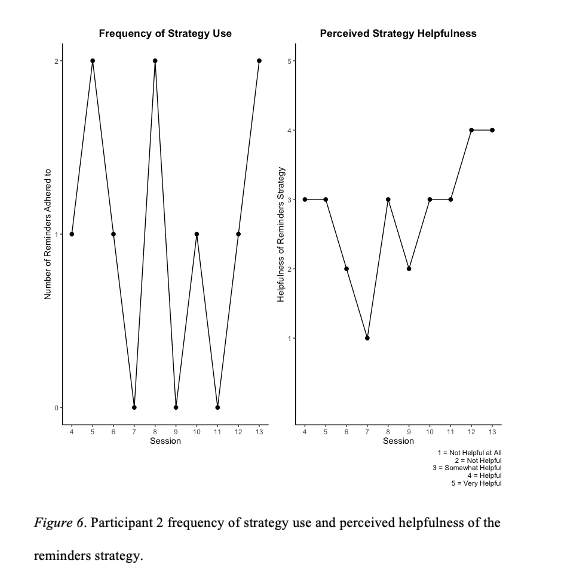 C. RQ 1 Results – Frequency of Strategy Use and Perceived Strategy Helpfulness
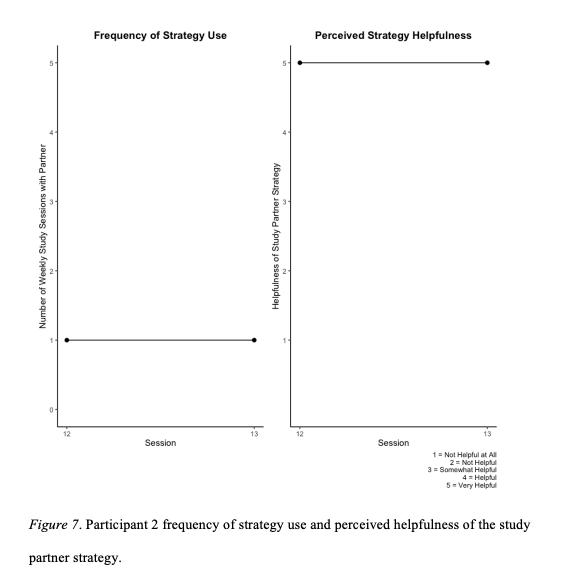 C. RQ 1 Results – Frequency of Strategy Use and Perceived Strategy Helpfulness
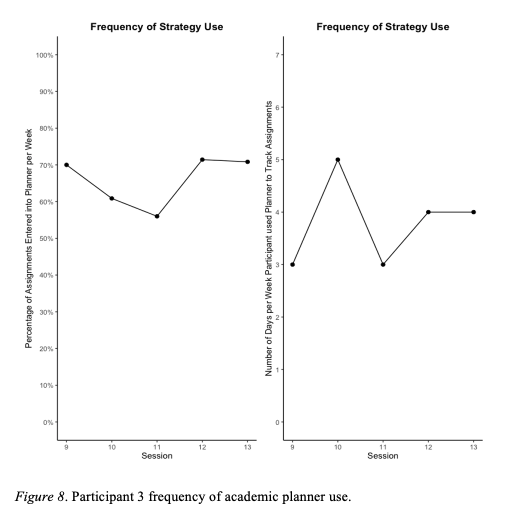 C. RQ 1 Results – Frequency of Strategy Use and Perceived Strategy Helpfulness
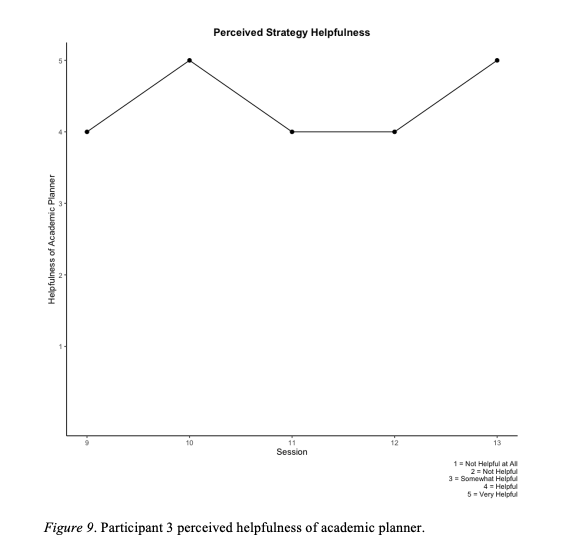 C. RQ 1 Results – Frequency of Strategy Use and Perceived Strategy Helpfulness
Participant 1
Participant 2
Participant 3
D. RQ 2 Results – Observed Trends to BRIEF-2, CLASS, and PCSS Responses
Elevated and sustained PCSS severity ratings 
BRIEF-2/CLASS responses worsened
No significant RCI values comparing BRIEF-2 responses on self-report
Self/parent disparity on BRIEF-2/CLASS initial responses
Responses improved on all measures 
Significant RCI values obtained comparing BRIEF-2 responses on self/parent-report 
Self/parent disparity on BRIEF-2/CLASS initial responses
Responses improved on all measures 
Significant RCI values obtained comparing BRIEF-2 responses on self/parent-report 
Self/parent-report similarities on BRIEF-2/CLASS initial responses
D. RQ 2 Results – Participant 1
BRIEF-2 Self-Report
D. RQ 2 Results – Participant 1
BRIEF-2 Parent-Report
D. RQ 2 Results – Participant 1
CLASS
D. RQ 2 Results – Participant 1
PCSS
D. RQ 2 Results – Participant 2
BRIEF-2 Self-Report
D. RQ 2 Results – Participant 2
BRIEF-2 Parent-Report
D. RQ 2 Results – Participant 2
CLASS
D. RQ 2 Results – Participant 2
PCSS
D. RQ 2 Results – Participant 3
BRIEF-2 Self-Report
D. RQ 2 Results – Participant 3
BRIEF-2 Parent-Report
D. RQ 2 Results – Participant 3
CLASS
D. RQ 2 Results – Participant 3
CLASS
D. RQ 2 Results – Participant 3
PCSS
E. Treatment Fidelity
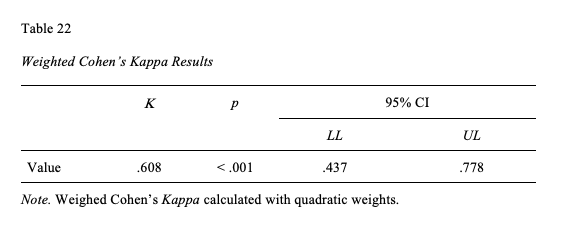 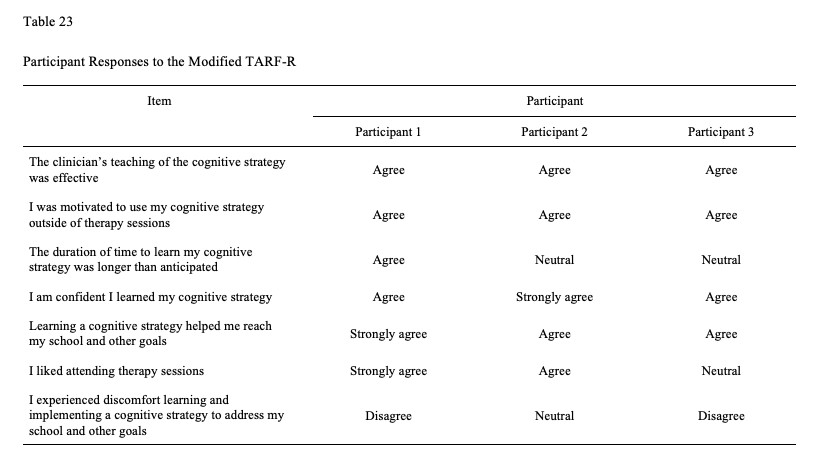 F. Social Validity and Treatment Appropriateness
5. Discussion and Interpretation
Profiles of clinical response 
Measurements 
Study limitations 
Summary and clinical implications
A. Profiles of Clinical Response
Two of three participants responded to intervention 
All participants achieved and maintained expected performance on GAS hierarchy 
Responses to TARF-R suggest all participants endorsed treatment
Profiles emerged for each participant
A. Profiles of Clinical Response
B. Measurements
Facilitated dynamic intervention 
Baseline measurements dictated treatment development 
Ongoing measurement of participant performance dictated service delivery in the experimental phase 
Development of GAS hierarchy paired with ongoing status tracking most important
B. Measurements
C. Study Limitations
Contextual factors
Methodological factors
COVID-19 history effect 
Forced sessions to occur via telehealth 
Participant remote learning fatigue 
Influenced Participant 1 treatment goal
Small sample size 
Limited data points for Participant 2 baseline phase
Use of self-report measurement
D. Summary and Clinical Implications
Empirical and dynamic approach to treatment can be successful 
Benefit of GAS 
Positive response to treatment (TARF-R) results 
Intervention may be better evaluated through a group design (ITS)
References
Babcock, L., Byczkowski, T., Wade, S. L., Ho, M., Mookerjee, S., & Bazarian, J. J. (2013). Predicting postconcussion syndrome after mild traumatic brain injury in children and adolescents who present to the emergency department. JAMA Pediatrics, 167(2), 156–161. https://doi.org/10.1001/jamapediatrics.2013.434
Barkhoudarian, G., Hovda, D. A., & Giza, C. C. (2011). The molecular pathophysiology of concussive brain injury. Clinics in Sports Medicine, 30(1), 33–48.
Byiers, B. J., Reichle, J., & Symons, F. J. (2012). Single-subject experimental design for evidence-based practice. 21, 397–414. https://doi.org/10.1044/1058-0360(2012/11-0036)The
Cohen, J. (1968). Weighted kappa: Nominal scale agreement provision for scaled disagreement or partial credit. Psychological Bulletin, 70(4), 213–220. https://doi.org/10.1037/h0026256
Cooper, D. B., Bowles, A. O., Kennedy, J. E., Curtiss, G., French, L. M., Tate, D. F., & Vanderploeg, R. D. (2016). Cognitive rehabilitation for military service members with mild traumatic brain injury: A randomized clinical trial. Journal of Head Trauma Rehabilitation, 32(3), E1–E15. https://doi.org/10.1097/HTR.0000000000000254
Fleiss, J. L. (1973). The equivalence of weighted Kappa and the Intraclass Correlation Coefficient as measures of reliability. Educational and Psychological Measurement, 33(3), 613–619.
Gioia, G. A., Isquith, P. K., Guy, S. C., & Kenworthy, L. (2000). Behavior rating inventory of executive function. Child Neuropsychology, 6(3), 235–238. https://doi.org/10.1076/chin.6.3.235.3152
Giza, C. C., & Hovda, D. A. (2014). The new neurometabloic cascade of concussion. Neurosurgery, 75(4), 24–33. https://doi.org/10.1227/NEU.0000000000000505.The
Grant, M., & Ponsford, J. (2014). Goal attainment scaling in brain injury rehabilitation: Strengths, limitations and recommendations for future applications. Neuropsychological Rehabilitation, 24(5), 661–667. https://doi.org/10.1080/09602011.2014.901228
Harmon, K. G., Clugston, J. R., Dec, K., Hainline, B., Herring, S., Kane, S. F., Kontos, A. P., Leddy, J. J., McCrea, M., Poddar, S. K., Putukian, M., Wilson, J. C., & Roberts, W. O. (2019). American Medical Society for Sports Medicine position statement on concussion in sport. British Journal of Sports Medicine, 53(4), 213–225. https://doi.org/10.1136/bjsports-2018-100338
Harvey, M. T., May, M. E., & Kennedy, C. H. (2004). Nonconcurrent multiple baseline designs and the evaluation of educational systems. Journal of Behavioral Education, 13(4), 267–276. https://doi.org/10.1023/b:jobe.0000044735.51022.5d
Hawley, D. R. (1995). Assessing change with preventive interventions : The reliable change index. 44(3), 278–284.
Horner, R. H., Carr, E. G., Halle, J., Mcgee, G., Odom, S., & Wolery, M. (2005). The use of single-subject research to identify evidence-based practice in special education. Exceptional Children, 71(2), 165–179. https://doi.org/10.1177/001440290507100203
Huckans, M., Pavawalla, S., Demadura, T., Kolessar, M., Seelye, A., Roost, N., Twamley, E. W., & Storzbach, D. (2010). A pilot study examining effects of group-based cognitive strategy training treatment on self-reported cognitive problems, psychiatric symptoms, functioning, and compensatory strategy use in OIF/OEF combat veterans with persistent mild cognitive disorder a. Journal of Rehabilitation Research and Development, 47(1), 43–60. https://doi.org/10.1682/JRRD.2009.02.0019
Jacobson, N. S., Roberts, L. J., Berns, S. B., & McGlinchey, J. B. (1999). Methods for defining and determining the clinical significance of treatment effects: Description, application, and alternatives. Journal of Consulting and Clinical Psychology, 67(3), 300–307. https://doi.org/10.1037/0022-006X.67.3.300
References
Jacobson, N. S., & Truax, P. (1991). Clinical significance: A statistical approach to defining meaningful change in psychotherapy research. Journal of Consulting and Clinical Psychology, 59(1), 12–19. https://doi.org/10.1037/0022-006X.59.1.12
Kontos, A. P., Elbin, R. J., Schatz, P., Covassin, T., Henry, L., Pardini, J., & Collins, M. W. (2012). A revised factor structure for the post-concussion symptom scale: Baseline and postconcussion factors. American Journal of Sports Medicine, 40(10), 2375–2384. https://doi.org/10.1177/0363546512455400
Krasny-Pacini, A., Hiebel, J., Pauly, F., Godon, S., & Chevignard, M. (2013). Goal Attainment Scaling in rehabilitation: A literature-based update. Annals of Physical and Rehabilitation Medicine, 56(3), 212–230. https://doi.org/10.1016/j.rehab.2013.02.002
Kratochwill, T. R., & Levin, J. R. (2010). Enhancing the scientific credibility of single-case intervention research: Randomization to the rescue. Psychological Methods, 15(2), 124–144. https://doi.org/10.1037/a0017736
Malec, J. F. (2001). Impact of comprehensive day treatment on societal participation for persons with acquired brain injury. Archives of Physical Medicine and Rehabilitation, 82(7), 885–895. https://doi.org/10.1053/apmr.2001.23895
McNally, K. A., Patrick, K. E., LaFleur, J. E., Dykstra, J. B., Monahan, K., & Hoskinson, K. R. (2018). Brief cognitive behavioral intervention for children and adolescents with persistent post-concussive symptoms: A pilot study. Child Neuropsychology, 24(3), 396–412. https://doi.org/10.1080/09297049.2017.1280143
Moeyaert, M., Ugille, M., Ferron, J. M., Onghena, P., Heyvaert, M., Natasha Beretvas, S., & Van den Noortgate, W. (2014). Estimating intervention effects across different types of single-subject experimental designs: Empirical illustration. School Psychology Quarterly, 30(1), 50–63. https://doi.org/10.1037/spq0000068
Ownsworth, T. L., McFarland, K., & Young, R. M. D. (2000). Self-awareness and psychosocial functioning following acquired brain injury: An evaluation of a group support programme. Neuropsychological Rehabilitation, 10(5), 465–484. https://doi.org/10.1080/09602010050143559
Parker, R. I., Vannest, K. J., Davis, J. L., & Sauber, S. B. (2011). Combining nonoverlap and trend for single-case research: Tau-U. Behavior Therapy, 42(2), 284–299. https://doi.org/10.1016/j.beth.2010.08.006
Ponsford, J., Willmott, C., Rothwell, A., Cameron, P., Ayton, G., Nelms, R., Curran, C., & Ng, K. (2001). Impact of early intervention on outcome after mild traumatic brain injury in children. Pediatrics, 108(6), 1297–1303. https://doi.org/10.1542/peds.108.6.1297
Ransom, D. M., Vaughan, C. G., Pratson, L., Sady, M. D., McGill, C. A., & Gioia, G. A. (2015). Academic effects of concussion in children and adolescents. Pediatrics, 135(6), 1043–1050. https://doi.org/10.1542/peds.2014-3434
Ransom, Danielle M., Burns, A. R., Youngstrom, E. A., Vaughan, C. G., Sady, M. D., & Gioia, G. A. (2016). Applying an evidence-based assessment model to identify students at risk for perceived academic problems following concussion. Journal of the International Neuropsychological Society, 22(10), 1038–1049. https://doi.org/10.1017/S1355617716000916
Reimers, T. M., Wacker, D. P., Cooper, L. J., & Deraad, A. O. (1992). Clinical evaluation of the variables associated with treatment acceptability and their relation to compliance. Behavioral Disorders, 18(1), 67–76. https://doi.org/10.1177/019874299201800108
References
Scheenen, M. E., Visser-Keizer, A. C., Van Der Naalt, J., & Spikman, J. M. (2017). Description of an early cognitive behavioral intervention (UPFRONT-intervention) following mild traumatic brain injury to prevent persistent complaints and facilitate return to work. Clinical Rehabilitation, 31(8), 1019–1029. https://doi.org/10.1177/0269215516687101
Schwartz, I. S., & Baer, D. M. (1991). Social validity assessments: Is current practice state of the art? Journal of Applied Behavior Analysis, 24(2), 189–204. https://doi.org/10.1901/jaba.1991.24-189
Shadish, W. R., Rindskopf, D. M., & Hedges, L. V. (2008). The state of the science in the meta-analysis of single-case experimental designs. Evidence-Based Communication Assessment and Intervention, 2(3), 188–196. https://doi.org/10.1080/17489530802581603
Sohlberg, M. M., & Ledbetter, A. K. (2016). Management of persistent cognitive symptoms after sport-related concussion. American Journal of Speech-Language Pathology, 25, 138–149.
Storzbach, D., Twamley, E. W., Roost, M. S., Golshan, S., Williams, R. M., O Neil, M., Jak, A. J., Turner, A. P., Kowalski, H. M., Pagulayan, K. F., & Huckans, M. (2017). Compensatory cognitive training for Operation Enduring Freedom/Operation iraqi Freedom/Operation New Dawn veterans with mild traumatic brain injury. Journal of Head Trauma Rehabilitation, 32(1), 16–24. https://doi.org/10.1097/HTR.0000000000000228
Toglia, J., & Kirk, U. (2000). Understanding awareness deficits following brain injury. NeuroRehabilitation, 15(1), 57–70. https://doi.org/10.3233/nre-2000-15104
Toglia, Joan, Lee, A., Steinberg, C., & Waldman-Levi, A. (2020). Establishing and measuring treatment fidelity of a complex cognitive rehabilitation intervention: The multicontext approach. British Journal of Occupational Therapy, 83(6), 363–374. https://doi.org/10.1177/0308022619898091
Twamley, E. W., Jak, A. J., Delis, D. C., Bondi, M. W., & Lohr, J. B. (2014). Cognitive Symptom Management and Rehabilitation Therapy (CogSMART) for veterans with traumatic brain injury: Pilot randomized controlled trial. Journal of Rehabilitation Research and Development, 51(1), 59–70. https://doi.org/10.1682/JRRD.2013.01.0020
Watson, P. J., & Workman, E. A. (1981). The non-concurrent multiple baseline across-individuals design: An extension of the traditional multiple baseline design. Journal of Behavior Therapy and Experimental Psychiatry, 12(3), 257–259. https://doi.org/10.1016/0005-7916(81)90055-0
Wright, J., Sohlberg, M. M., Watson-Stites, R., & McCart, M. (2020). Identification of key therapy ingredients for SLPs serving on multidisciplinary teams facilitating return to learn for students with prolonged cognitive effects after concussion: A retrospective case series analysis. Topics in Language Disorders, 40(1), 6–35. https://doi.org/10.1097/TLD.0000000000000198
Zemek, R. L., Farion, K. J., Sampson, M., & McGahern, C. (2013). Prognosticators of persistent symptoms following pediatric concussion: A systematic review. JAMA Pediatrics, 167(3), 259–265. https://doi.org/10.1001/2013.jamapediatrics.216
Acknowledgements
Michelle and Fiona
Chicago family  
Faculty advisor 
McKay
Committee members
Kent McIntosh
John Seeley
Wendy Hadley
CDS faculty and staff
Current doc students
Heidi
Lidia
Aaron
Ting-fen
Bedoor
David
Previous doc students
Priya
Alex